Муниципальное  бюджетное дошкольное образовательное учреждение«Детский сад № 13 «Умка» «КАК МЫ ВЕСЕЛО ЖИВЕМ»
Подготовила: Салиндер М.И.
 
 

г. Салехард  2018 г.
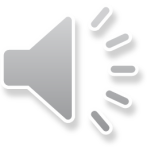 В нашей группе хорошо. Радостно и весело,Все мы дружно здесь живем. И играем,и поем.
Воспитательница с нами занимается часами.С ней на улице гуляем,Вместе песни распеваем.Нам помочь она готова-Нас подбодрит добрым словомОна учит нас дружитьИ со всеми в мире жить.И когда мы рядом с ней,Веселей нам и светлей.
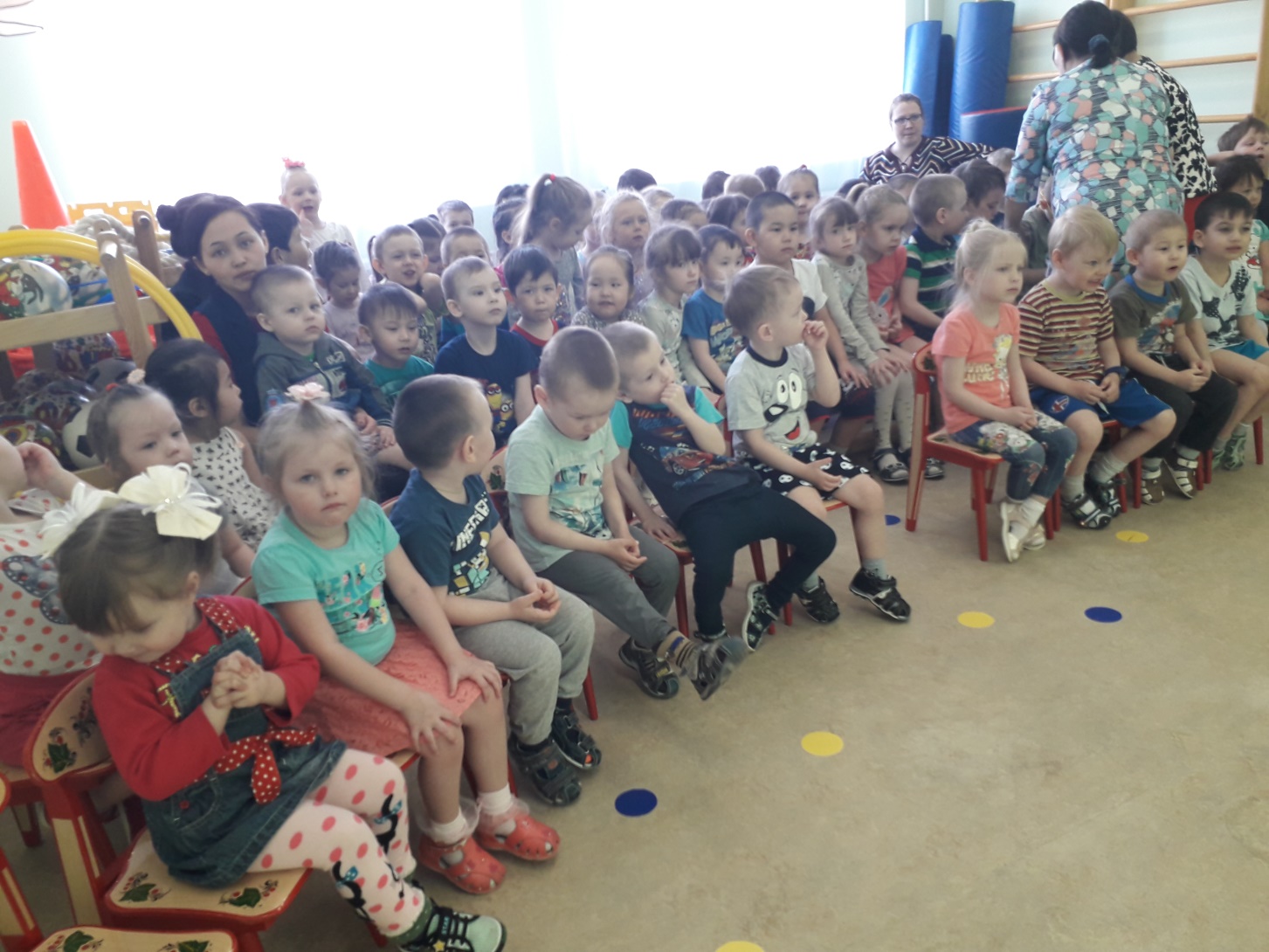 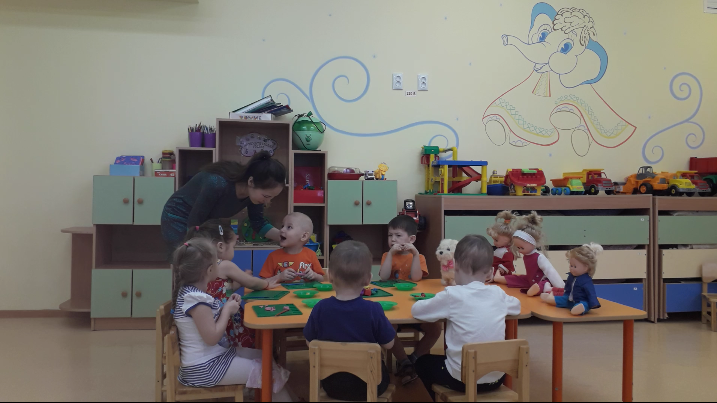 Ребёнок учится тому, что видит у себя в дому. Родители пример ему (С. Брандт)
Мы веселые ребята, мы ребята дошколята.Дружно в садике живем, и рисуем, и поем.
Дети – праздник для души, До чего же хороши! 
Очень весело играют,Взрослым этим забавляют.
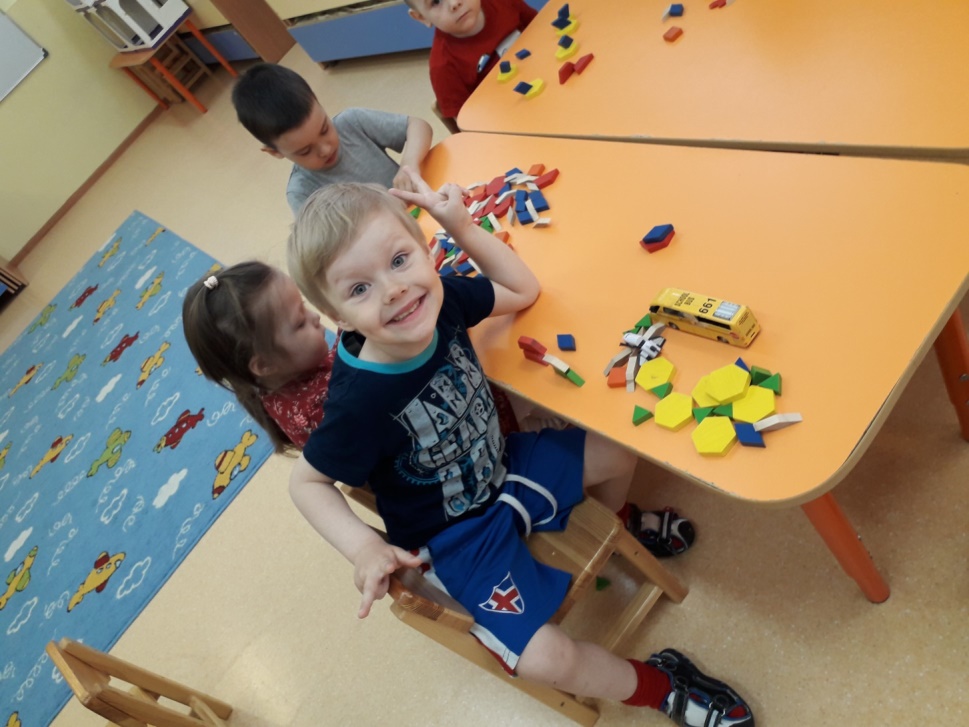 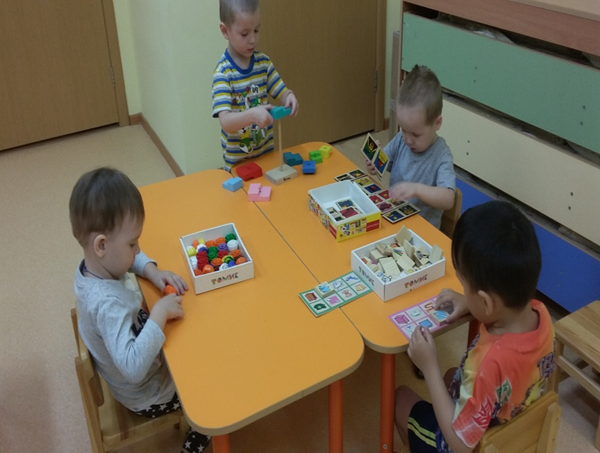 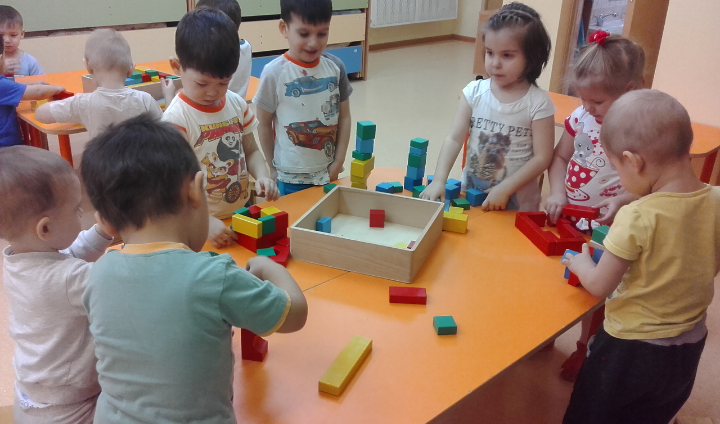 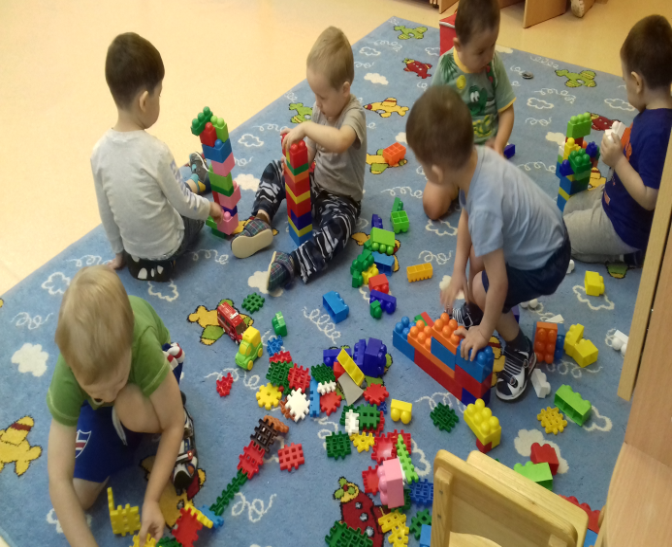 Мы умеем танцевать.Наизусть читать стихи.И отгадывать загадки.В общем можем все подряд, если очень захотеть.
Мы таланты
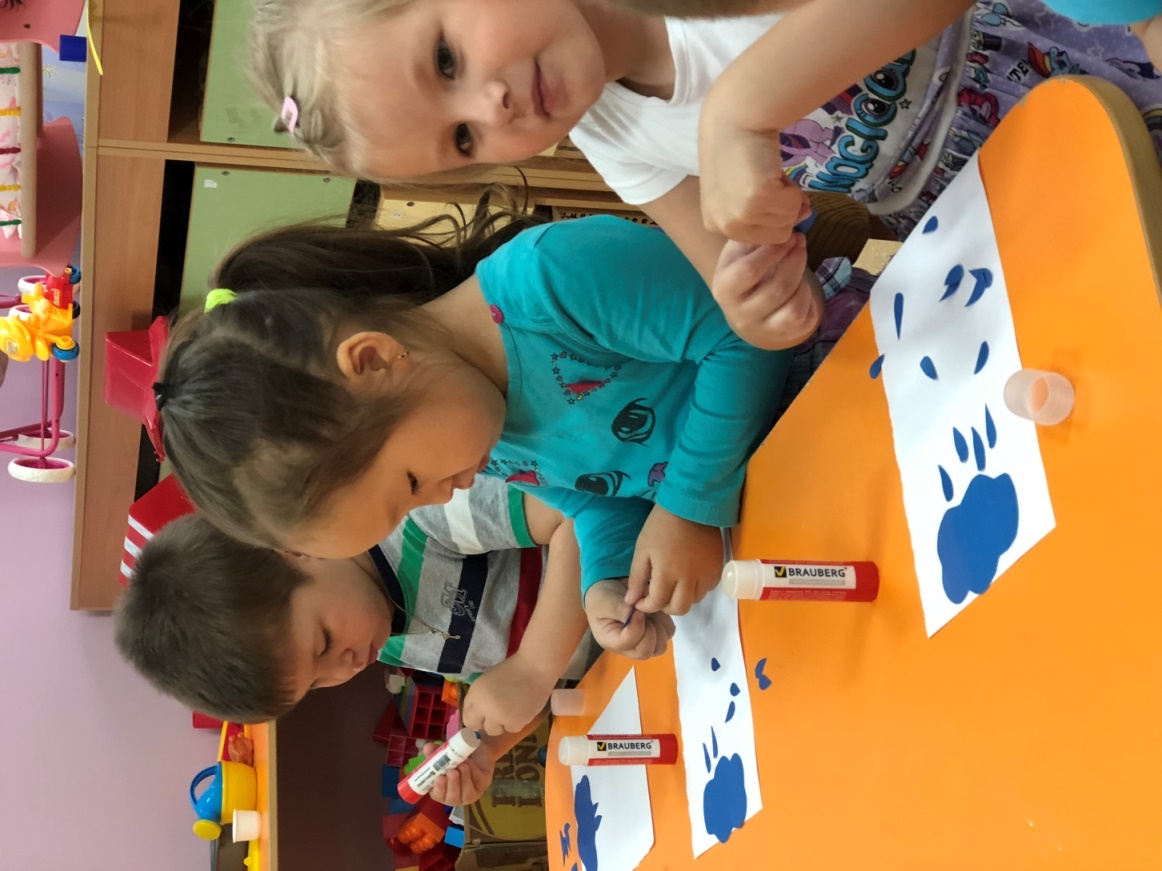 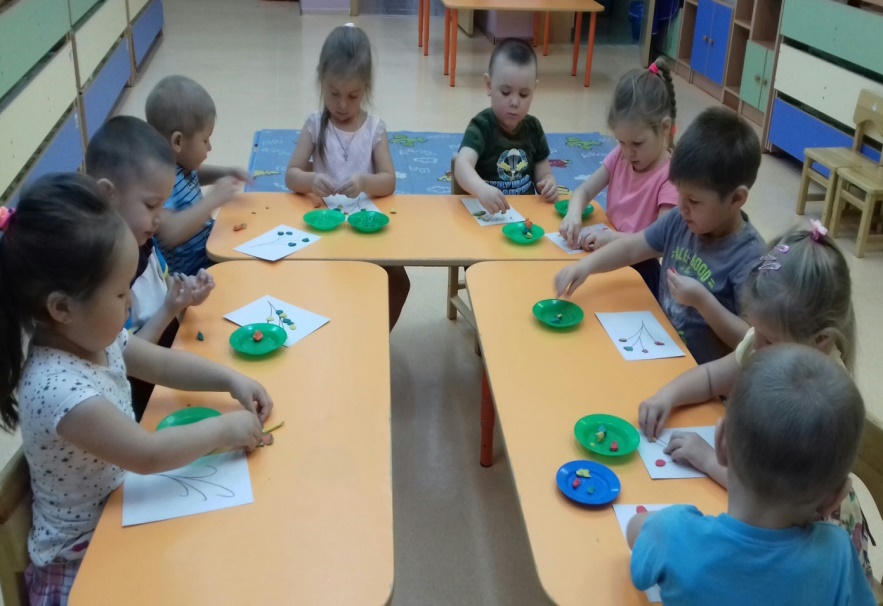 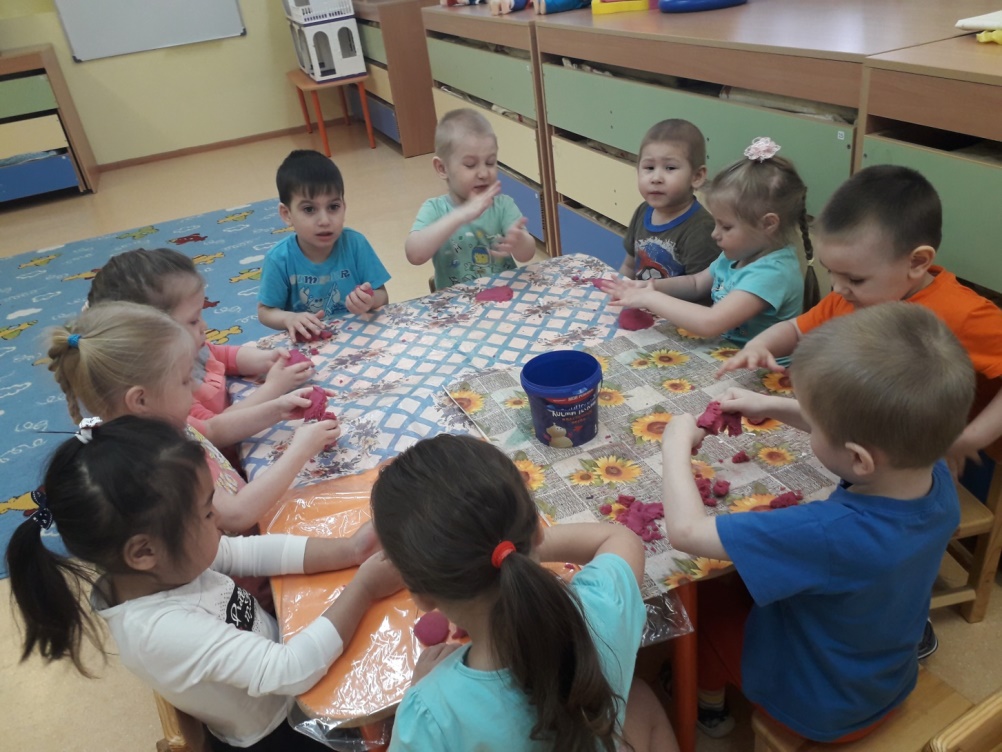 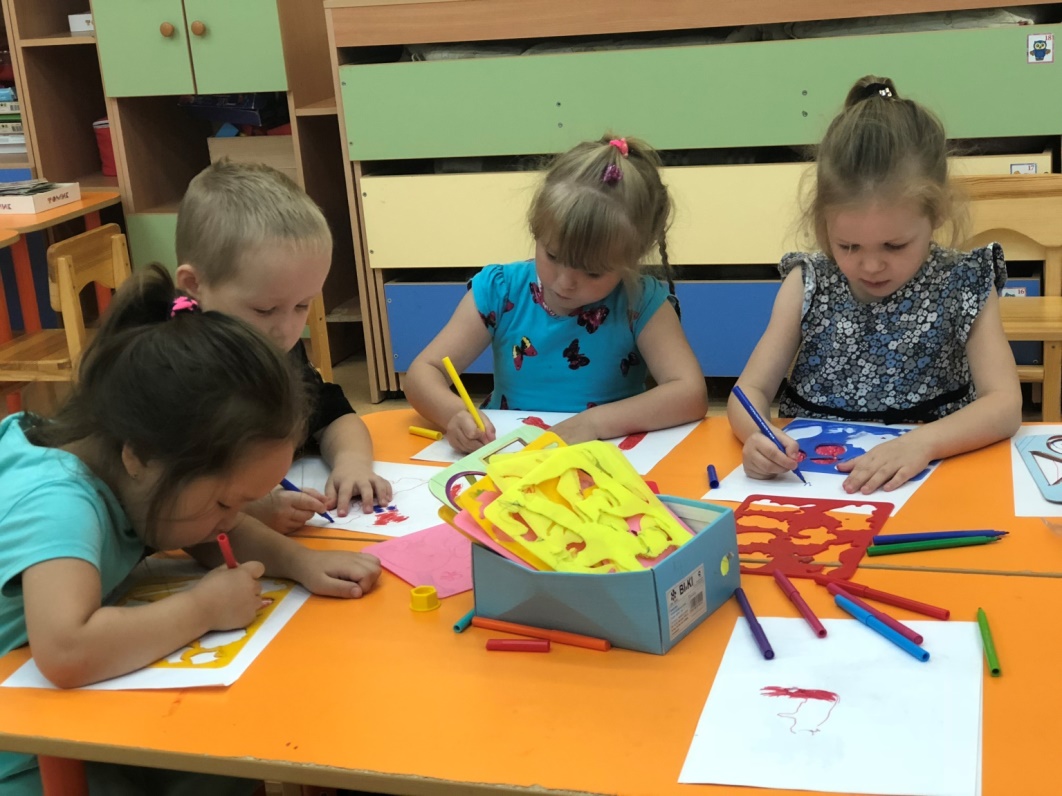 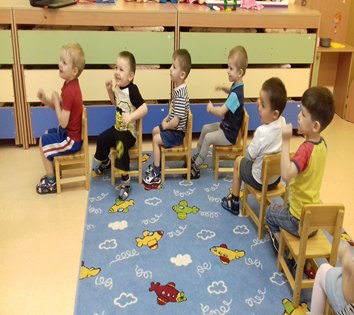 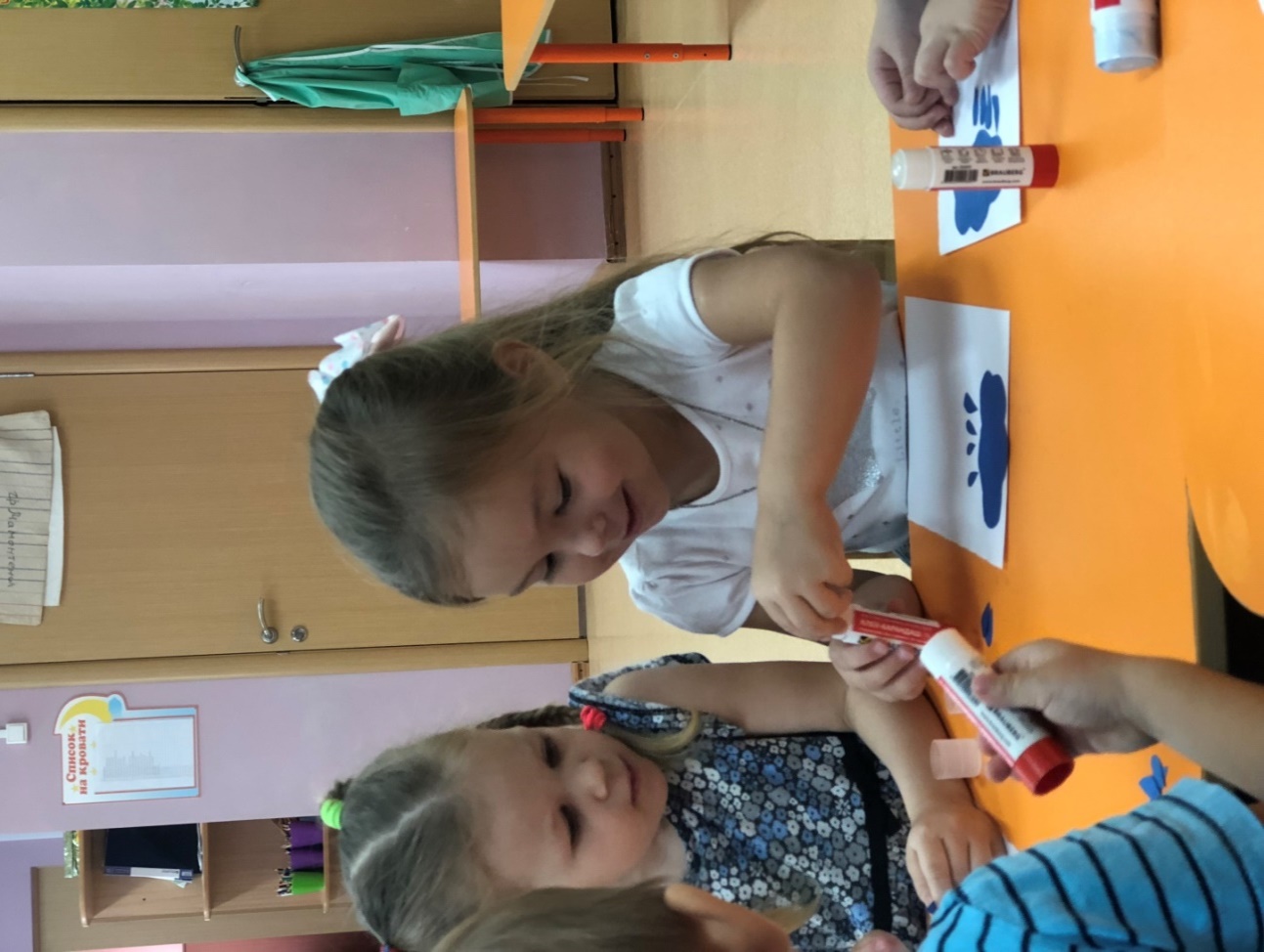 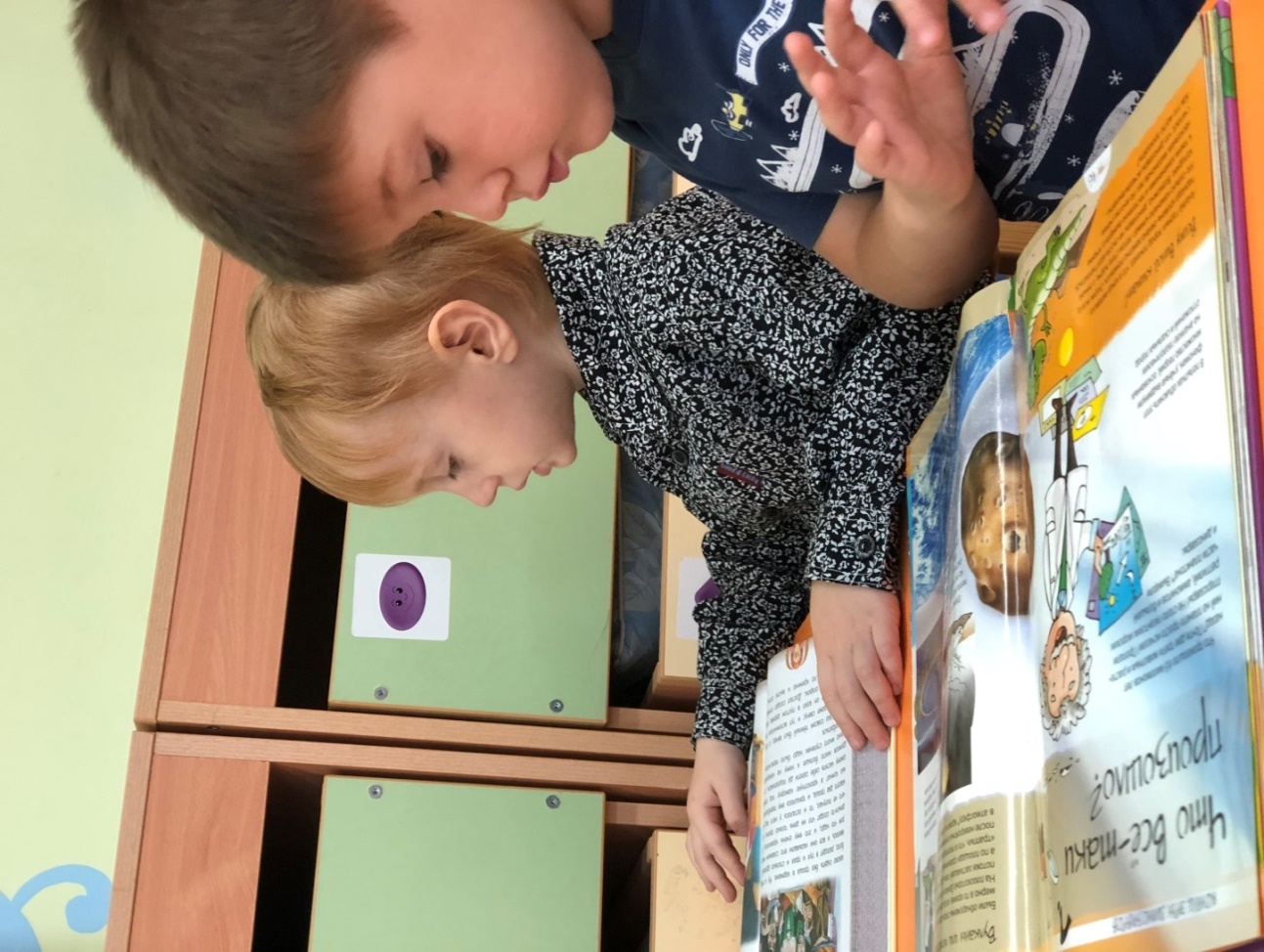 Детки в садике живут. Здесь друзей себе находят, на прогулку с ними ходят.Вместе спорят и мечтают, незаметно подрастают.
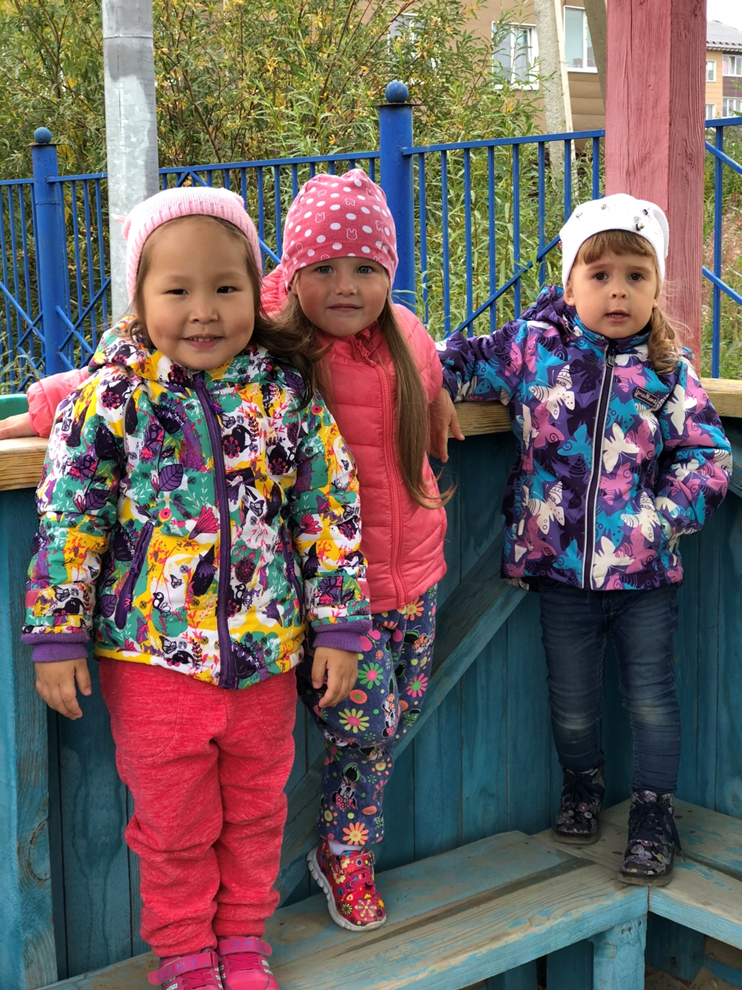 Спасибо за внимание!